RESURRECTION
[Speaker Notes: Piero della Frnacesca c 1460]
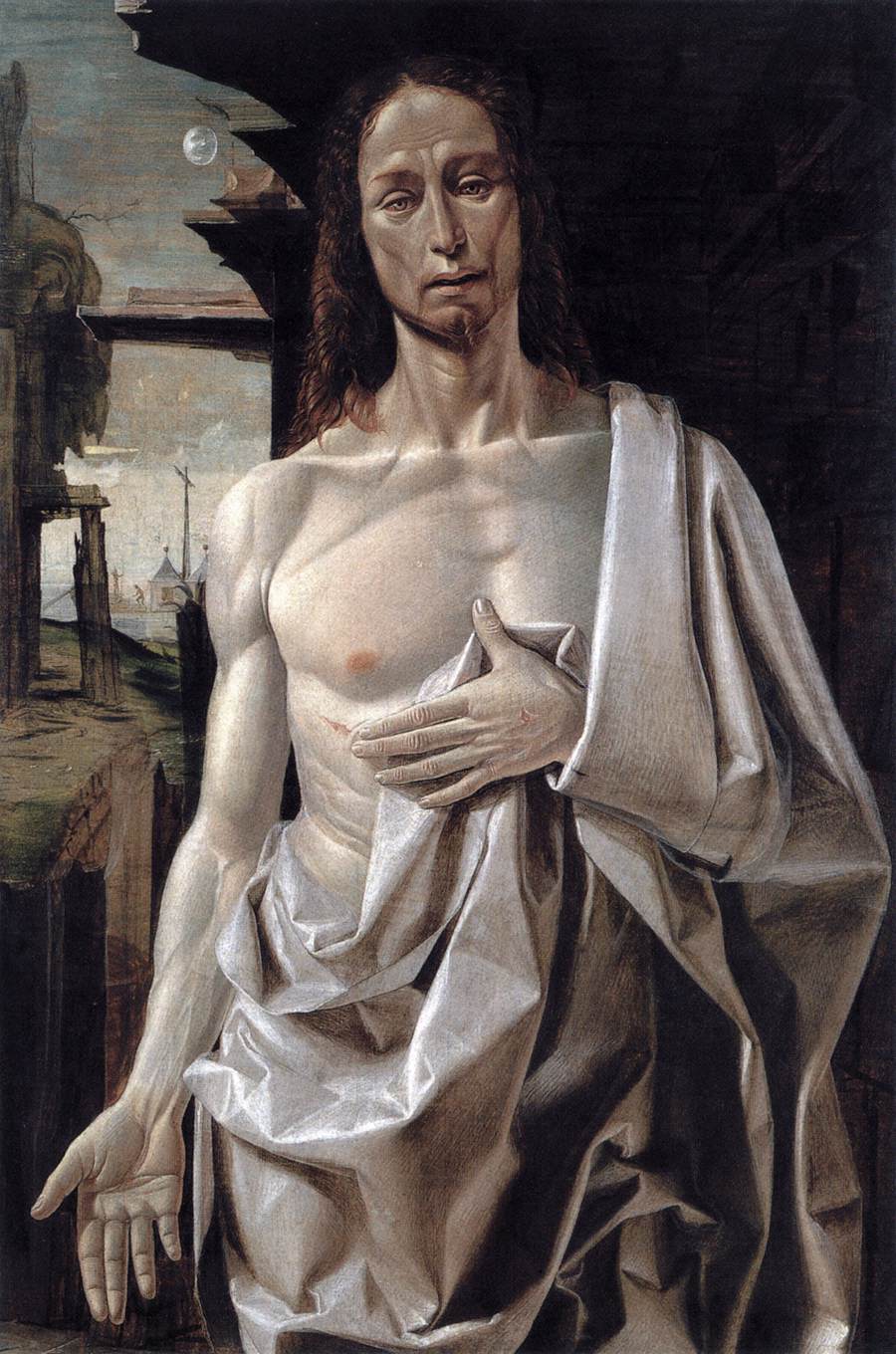 [Speaker Notes: Bramantino, cristo dolente1490]
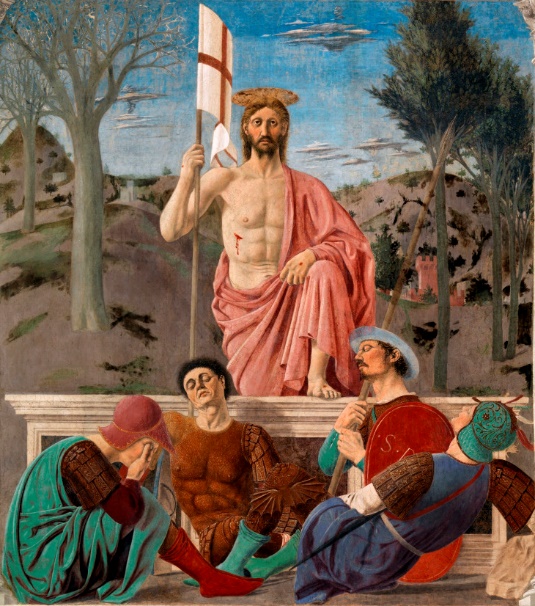 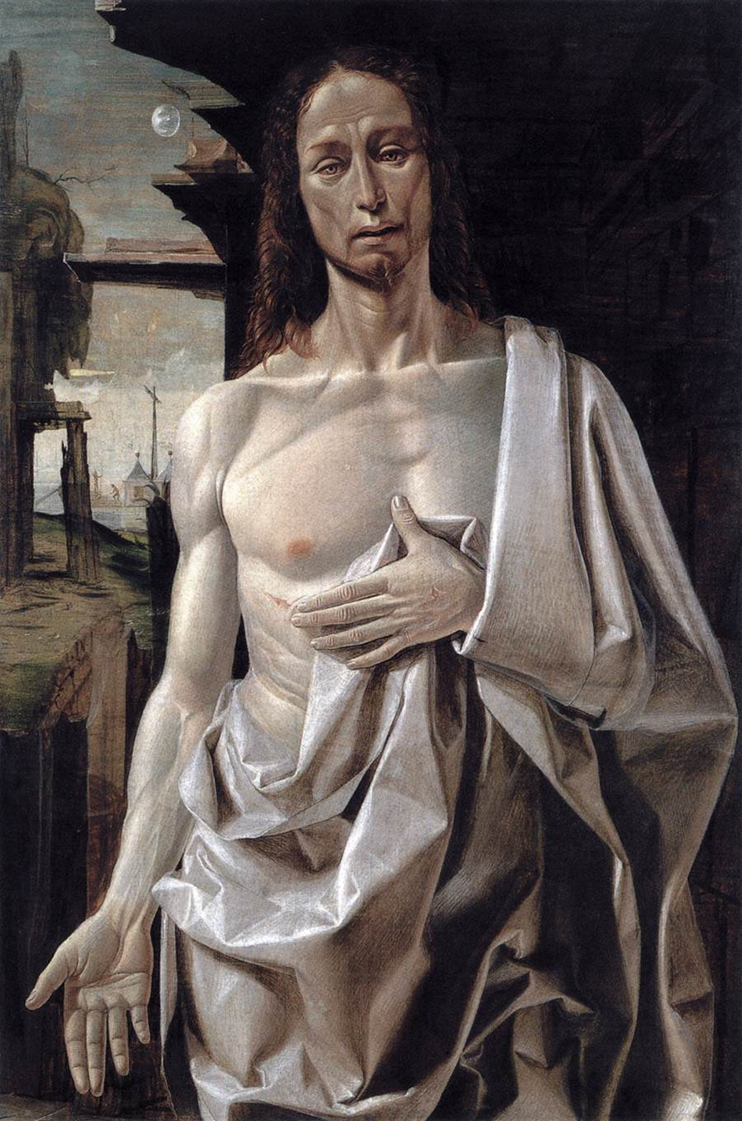 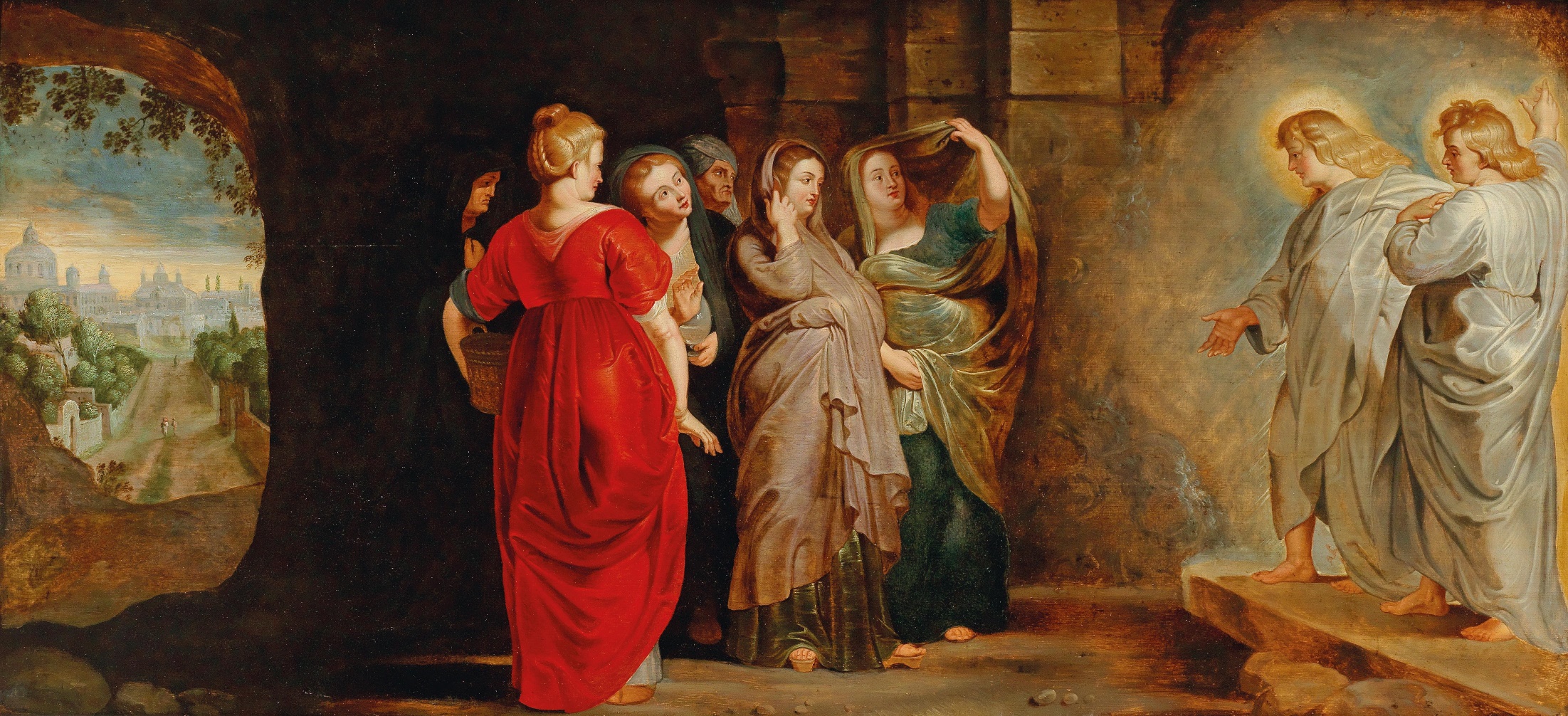 [Speaker Notes: The Women at Christ’s empty tomb., Peter Paul Rubens  (1577–1640]
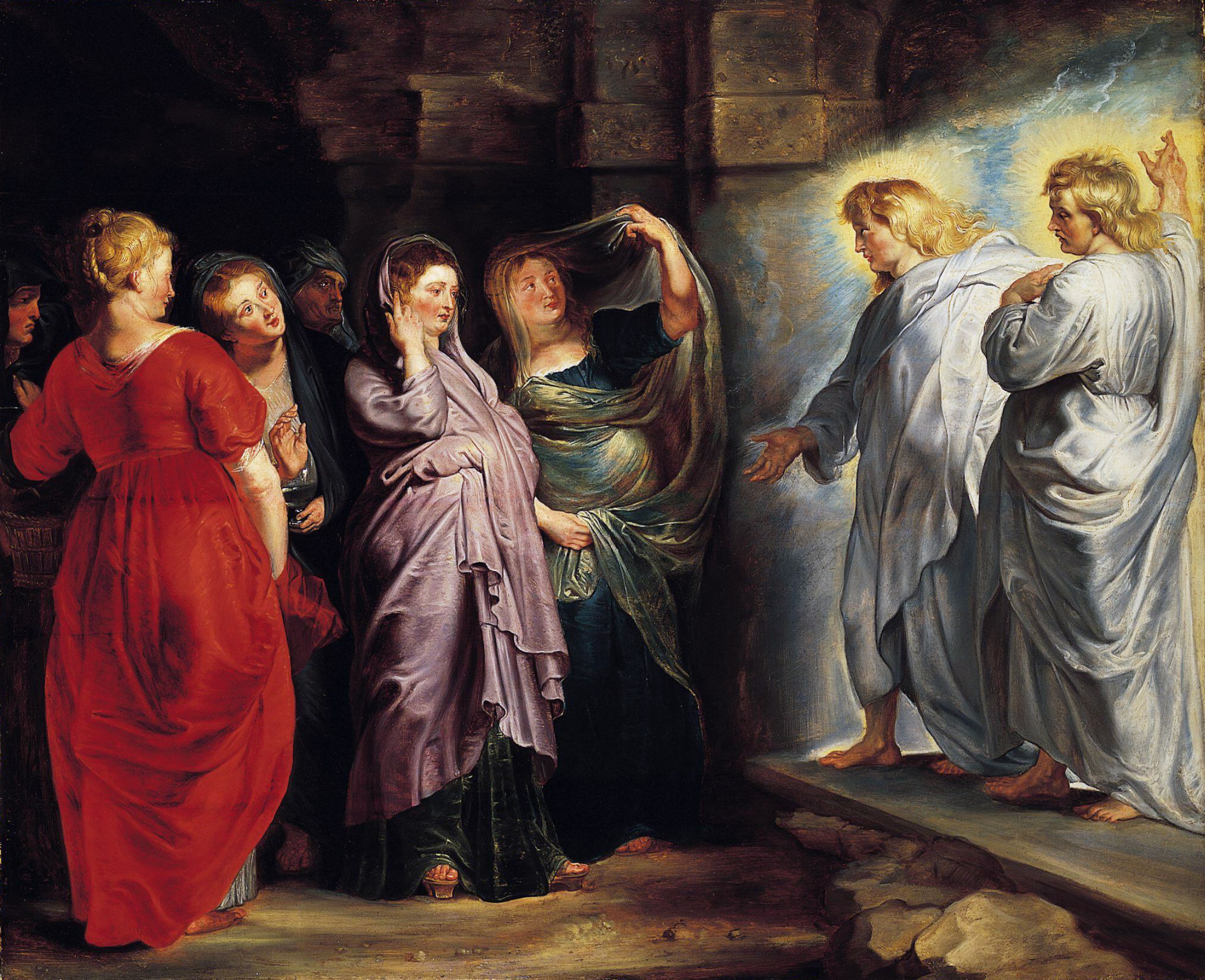 [Speaker Notes: Noli me Tangere by Antonio da Correggio, c. 1525]
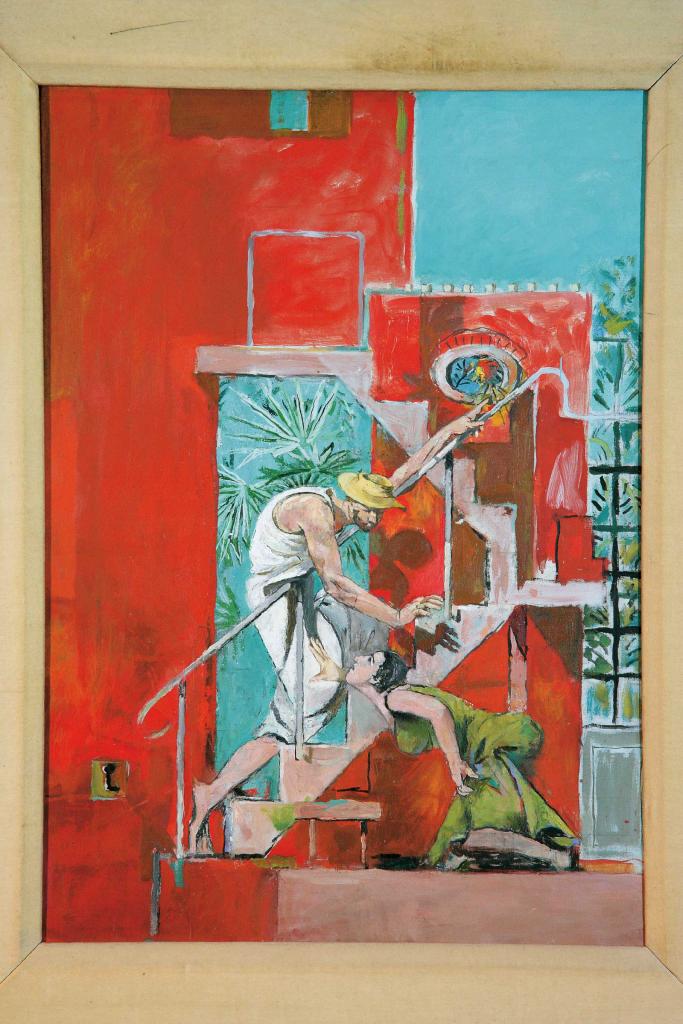 [Speaker Notes: Graham Sutherland]
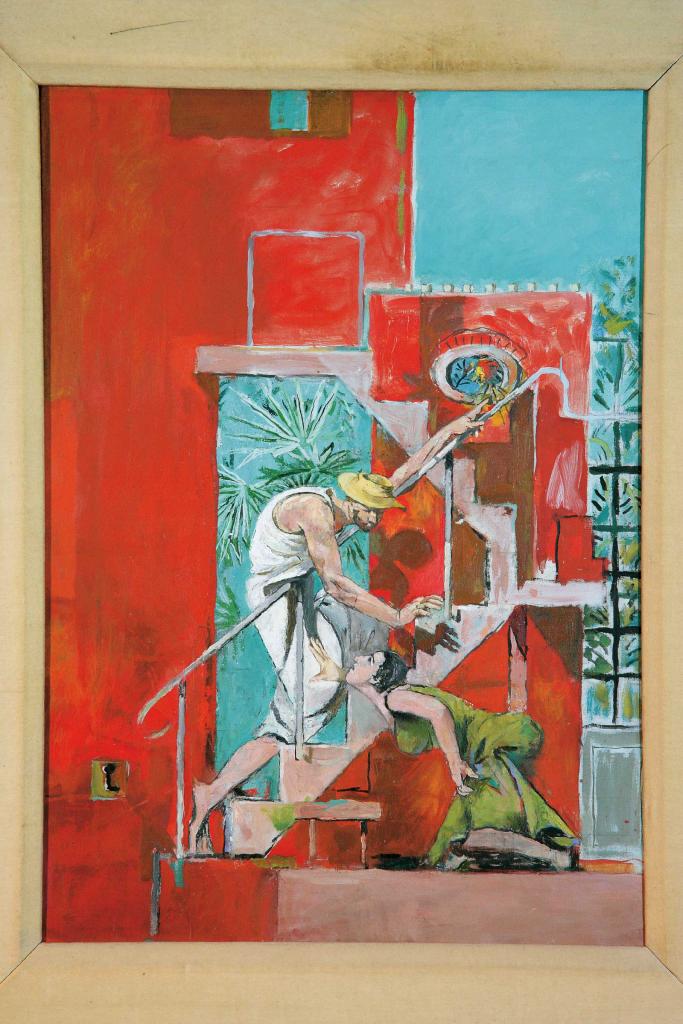 [Speaker Notes: Noli me Tangere by Antonio da Correggio, c. 1525]
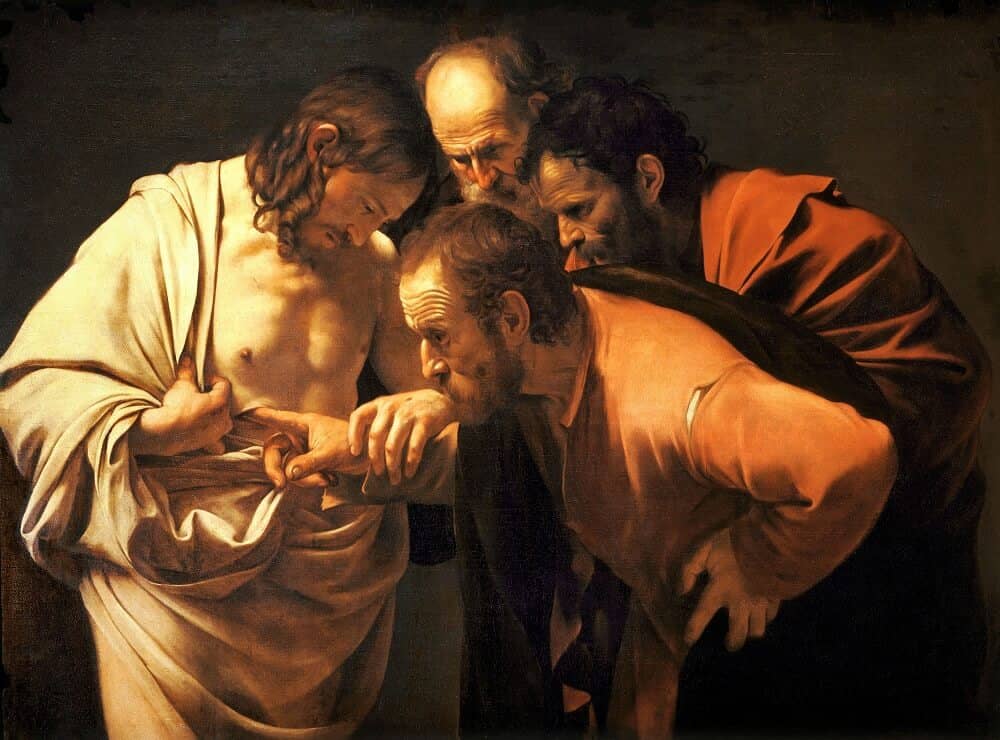 [Speaker Notes: Carravagio 1602]
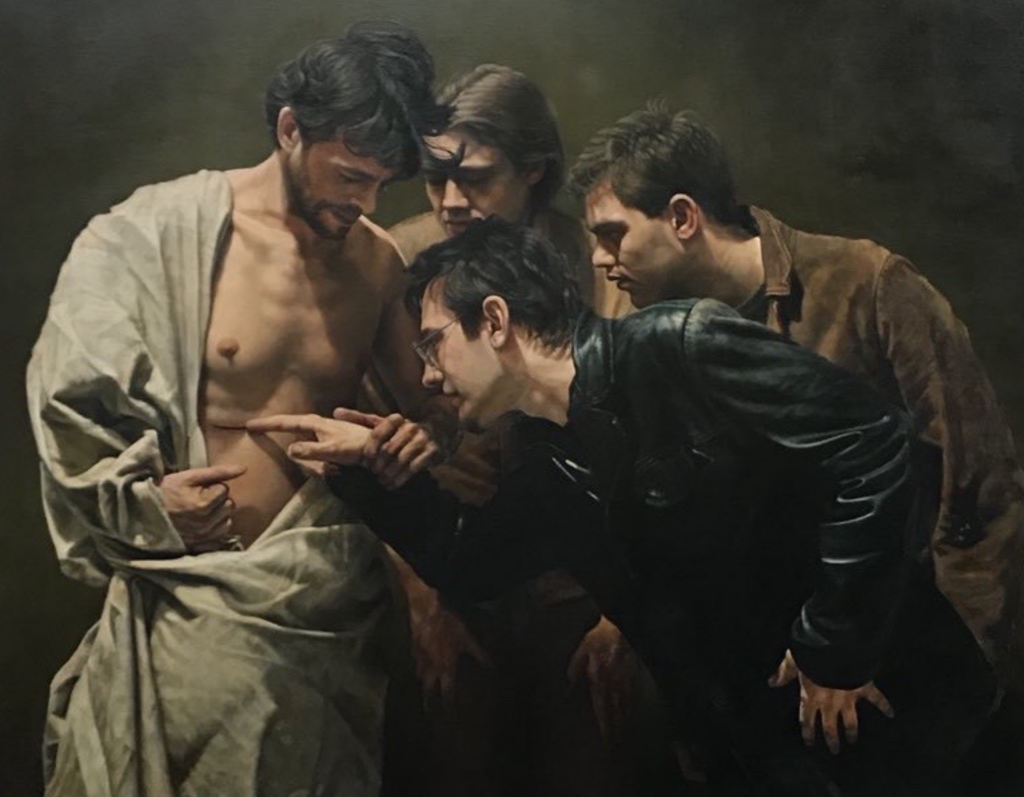 [Speaker Notes: Doubting, Painted by John Granville Gregory,
Oil on canvas, Painted in 2010, © John Granville Gregory]
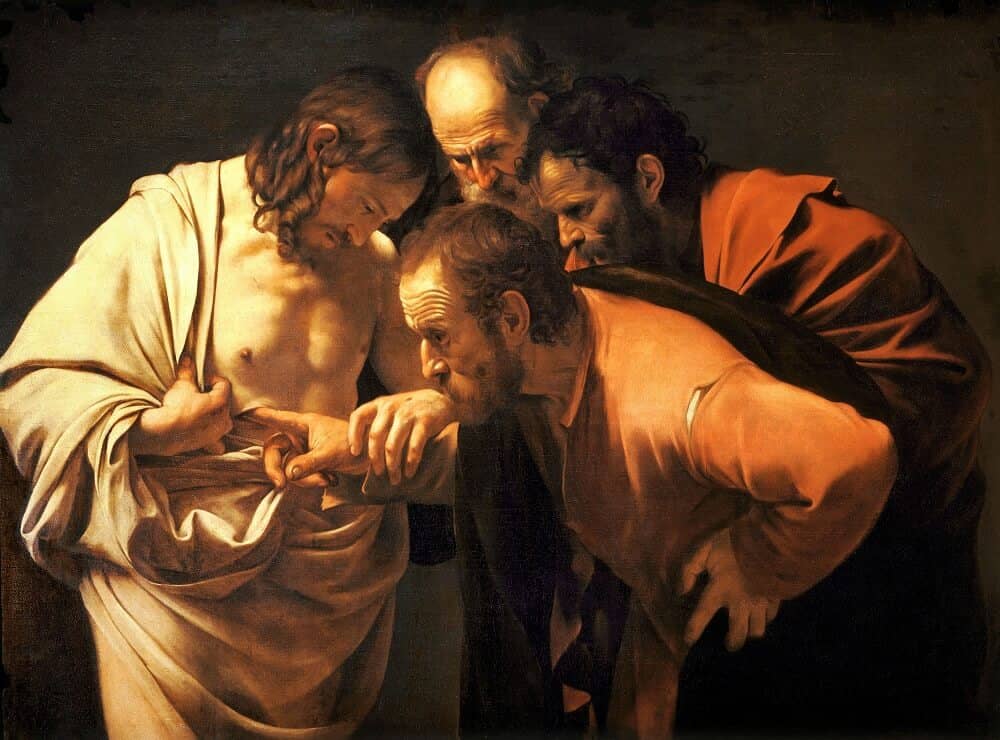 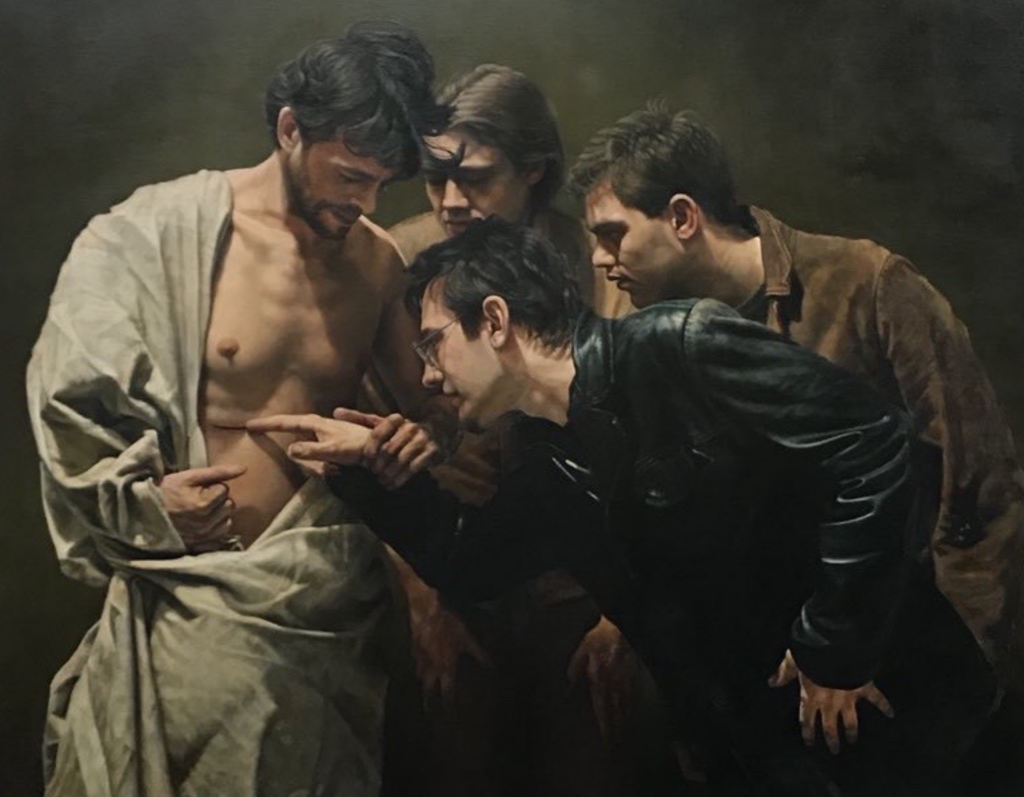 [Speaker Notes: Carravagio 1602]
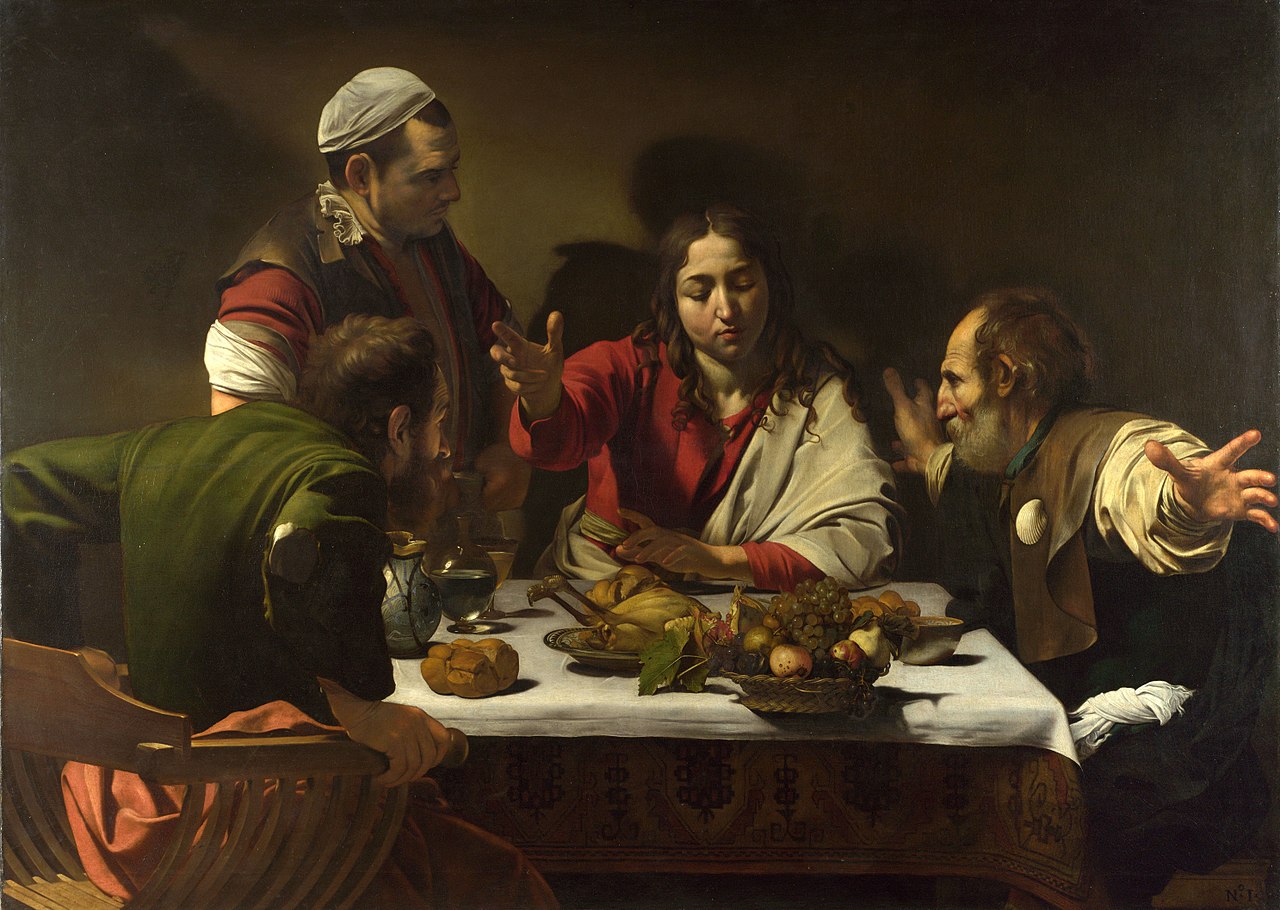 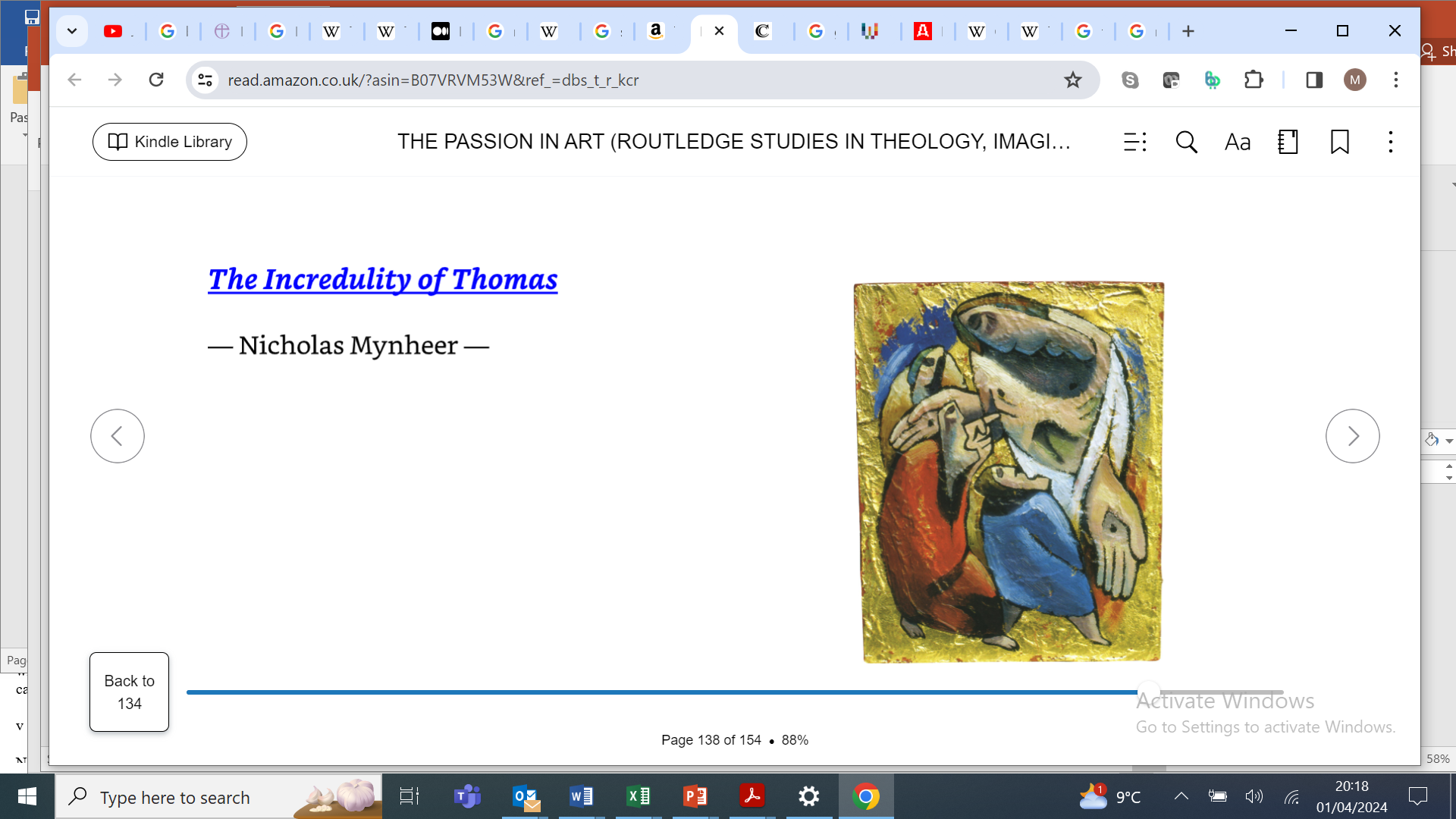 [Speaker Notes: Nicholas Mynheer 1991]